La spiritualità in epoca medievale
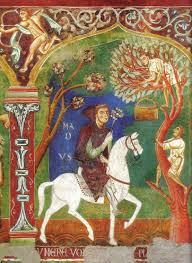 Il “risveglio” del XII secolo
Medioevo monastico
-  lettura della Bibbia e dei Padri nel quadro liturgico della vita monastica
Medioevo scolastico
Opere filosofiche dell’antichità
Teologia-scienza. Carattere speculativo e deduttivo. Carattere più intellettuale e meno contemplativo.
Scuole cittadine: Parigi (Francia), Milano, Pavia, Napoli, Palermo, Salerno, Bologna (Italia), …

Pietro Lombardo (Sentenze), Graziano (Decreti), Pietro Comestore (Historia Scholastica)

Scuola di San Vittore. 
Fondata da Guglielmo di Champeaux
more Patrum
Esponenti: Ugo, Riccardo, Tommaso Gallo
La pietà nel XII secolo
DEVOZIONE A CRISTO
		- umanità di Cristo (Bernardo, Francesco)
		- il nome di Gesù (Francesco, Bernardo, Bernardino da Siena)
VENERAZIONE DELL’OSTIA
		- adorazione
		- confraternite del Sacramento
		- comunione rara 
		- miracoli
CULTO DEL SACRO CUORE
Bernardo, Guglielmo di Saint-Thierry, Riccardo di San Vittore
Lutgarda d’Aywières, Matilde di Magdeburgo, Gertrude, Matilde di Hackeborn, Gertrude la Grande. 
TEATRO LITURGICO
PIETÀ MARIANA
Il XIII secoloGli ordini mendicanti
Francescani
Francesco d’Assisi
(1181/1182-1226)

Tommaso da Celano (†1260): Vita
San Bonaventura (†1274): Legenda minor; Legenda maior
Fioretti (dopo il 1322)
Conformazione con il Cristo povero
Possibilità di vivere secondo uno stile evangelico
Eliminazione di ogni attrattiva mondana
Dialogo costante con il Signore
Accoglienza della croce
Umiltà
Fiducia nel Signore
Eucaristia
Scrittura
Preghiera continua
Maria come modello di virtù
“Sia fatta la tua volontà come in cielo così in terra: affinché ti amiamo con tutto il cuore, sempre pensando a te; con tutta l'anima, sempre desiderando te; con tutta la mente, orientando a te tutte le nostre intenzioni e in ogni cosa cercando il tuo onore; e con tutte le nostre forze, spendendo tutte le nostre energie e sensibilità dell'anima e del corpo a servizio del tuo amore e non per altro; e affinché possiamo amare i nostri prossimi come noi stessi, trascinando tutti con ogni nostro potere al tuo amore, godendo dei beni altrui come dei nostri e nei mali soffrendo insieme con loro e non recando nessuna offesa a nessuno”.
Francesco d’Assisi, Commento al Padre nostro
Antonio di Padova(Lisbona, 1195 - Padova, 1231)
Bonaventura(Bagnoregio, 1221 – 1274)
Collationes
Sermones
Itinerarium mentis ad Deum
De triplici via
Vita di san Francesco
Breviloquium 
De paupertate Christi; Apologia pauperum
Unione dell’anima con Dio
Esercizi: umiltà, esame di coscienza, confessione
Povertà
Speculazione filosofica e affettività mistica
“ricreazione” dell’anima. Le virtù teologali cooperano alla “rettificazione”, i sacramenti la alimentano e la guariscono, i doni dello Spirito e le beatitudini la fanno dilatare.
Triplice via: purgativa, illuminativa, unitiva.
Preghiera: riconoscimento della propria miseria, implorazione della divina bontà, omaggio di adorazione.
Contemplazione: sguardo affettivo rivolto a Dio.
“Distingui così le tappe che conducono alla via dell’unione: la vigilanza ti renda attento, perché lo sposo passa rapidamente; la confidenza ti renda forte, perché egli certamente viene; il desiderio ti bruci, perché egli è dolce; e il fervore ti sollevi, perché egli è sublime, e ti pacifichi la compiacenza in lui, perché è bello; ti inebrii la gioia, perché egli è pienezza d’amore; ti unisca a lui l’attaccamento, perché il suo amore è potente. E possa tu sempre, anima devota, dire con tutto il cuore al Signore: io ti cerco, io ti spero, io ti desidero, verso di te mi slancio e ti afferro, in te esulto, tutto aderisco a te”.
De triplici via III 3,5
«In questa ascesa, perché sia perfetta, è necessario che si abbandonino tutte le operazioni dell’intelletto , e che l’apice dell’affetto sia per intero trasportato e trasformato in Dio. Questo stato e mistico e segretissimo, che non lo può conoscere chi non lo sperimenta, e non lo riceve se non chi lo desidera, né lo desidera se non colui che il fuoco dello Spirito Santo, che Cristo mandò sulla terra, profondamente infiamma»
         Bonaventura, Itinerario della mente in Dio 7,4.
Angela da Foligno(1249-1309)
Orazione corporale: “col suono di parole ed esercizio del corpo, per esempio genuflessioni”
Orazione mentale: “l’anima nostra non pensa altro che a Dio”
Orazione soprannaturale: “l’anima è rapita dalla misericordia di Dio e dalla meditazione su di lui quasi al di sopra della natura”
Spiritualità di matrice trinitaria. Rapporto distinto con ciascuna delle Persone divine. Sperimenta l’inabitazione trinitaria.
Affascinata dalla paternità di Dio
Attratta dall’umanità del Verbo
Vive una teologia della croce
Eucaristia
Maria
Domenicani
Domenico di GuzmanCaleruega,1173-1221
Capitolo della cattedrale di Osma
Missionario in Danimarca con Diego di Acebes
Incontra i cistercensi per la repressione degli albigesi
Povertà e predicazione
Riconoscimento da parte di Folco di Tolosa
Visita Innocenzo III durante il IV Conc. Lateranense (1215). Incontra s. Francesco.
Sceglie la regola di s. Agostino
Conferma di Onorio III nel 1216
Povertà
Studio
Scrittura
Contemplazione “aperta”
Predicazione
Direzione spirituale
Dottori
Alberto MagnoAugusta,1206-Colonia,1280

Tommaso D’Aquino
   Rocca Secca,1225-Fossanova,1274
I mistici renani
Valle del Reno, medio-alto tedesco, XIV secolo
Esperienza dell’unione dell’anima con Dio: nascita di Cristo nell’anima (Eckhart), alleanza con l’Eterna Sapienza (Suso), amicizia divina (Taulero).
Urbana, legata ai conventi domenicani
Due centri principali: Strasburgo e Colmar
Influenza posteriore
Giovanni Eckhart (1260-1328)

- Speculativo e mistico
- “divenire per grazia ciò che Dio è per natura” 
Nella parte superiore dell’intelletto c’è qualcosa di increato e d’increabile, il fondo dell’anima, la sede della vita divina, che nella persona è uguale a Dio.
Per giungere all’unione mistica occorre mettere da parte tutta la realtà creata e restare nudi davanti a Dio. 
Nel fondo increato dell’anima ha luogo la nascita della Parola e la persona umana diventa una solo cosa con Dio
Mistica dell’essenza
Giovanni Taulero (1330-1361)

Enrico Suso (1295-1366)
La pietà popolare nel XIII secolo
Insegnamento della morale
Conc. Lateranense IV, ordini mendicanti, letteratura didattica (Sermoni, Somme, Specchi, Penitenziali, Manuali…)
Devozione mariana (laude, inni…)
Bibbia
Arte religiosa
Sette
Istituzioni caritative
Confraternite
Beghine e begardi
Mistica femminile
Ildegarda di Bingen 
(Bermersheim-Assia renana,1098-1179)

A otto  anni è affidata nel monastero di Rupertsberg alla maestra Jutta
Liber vitae meritorum, Liber divinorum operum, Scivias
Mistica cistercense della Germania del XIII secoloMonastero di Helfta
Matilde di Magdeburgo (1207-1282)

- Beghina, trascorre gli ultimi anni in monastero
La luce fluente della Divinità
Mistica dell’essenza. “tu sei talmente in-natura in me che nulla deve sussistere fra te e me”.
Matilde d’Hackeborn
1241-1299

A sette anni entra nel monastero di Helfta
Fino a 50 anni non rivela le grazie mistiche
Liber specialis gratiae
Cercare Dio con i cinque sensi
Eucaristia, umanità di Cristo
Legame con il cuore divino
Liturgia
Geltrude la Grande
1256-1302

A cinque anni entra nel monastero di Helfta
Esercizi spirituali
Messaggero della divina pietà
Eucaristia, Liturgia, Cuore di Gesù, contemplazione dei misteri di Cristo
“sentire il Diletto in sé”
Paesi Bassi
Hadewijch (prima metà del XIII secolo)

Massima esponente del movimento laico femminile organizzato e vivente in comunità.
Lettere, Visioni, Poemi
L’anima entra in contatto con Dio che per effetto di un amore la fa uscire
Ritorno, restaurazione dell’immagine di dio nell’uomo
Italia
Francescane:
Chiara d’Assisi (1193-1253), Margherita da Cortona (1247-1297), Angela da Foligno (1248-1309), Rosa da Viterbo (1233-1251), Chiara da Montefalco (1268-1308), Caterina da Bologna (1413-1463)

Domenicane:
Benvenuta Bojanni (1255-1292), Vanna da Orvieto (1264-1306), Margherita (1287-1320), Emilia Bicchieri (1238-1314), Caterina da Siena (1347-1380)